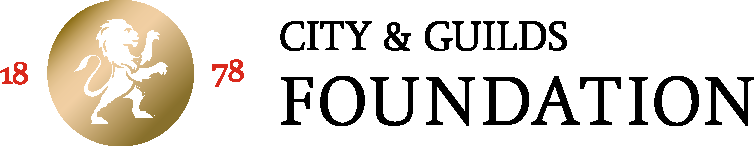 Employability

The skills you didn’t even know you had!

Wellbeing and Self-belief

Lesson plan
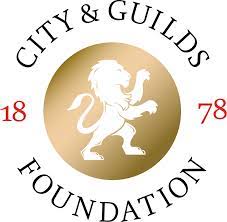 ©VotesforSchools The WOW Show 2022
Key to text boxes
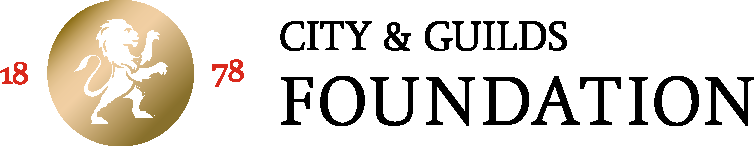 Activity type & timing 
Activity description
Video timing & link
Information box 1
Information box 2
Information box 3
Definition of key vocabulary
Challenge activity or prompt question
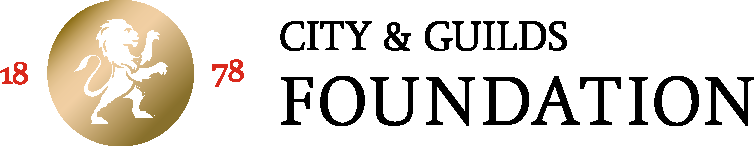 Learning objectives for today
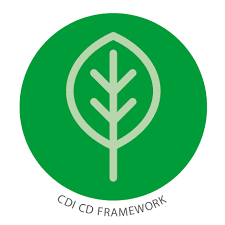 Recognising the value of challenging themselves and trying new things.
Researching how recruitment and selection processes work and what they need to do to succeed in them.
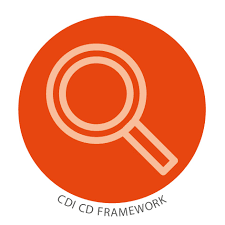 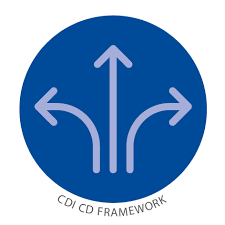 Thinking about how they deal with and learn from challenges and setbacks.
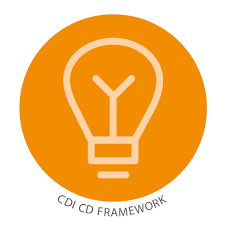 Developing friendships and relationships and reflecting on their relationship to their career.
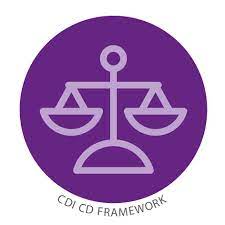 Reflecting on their physical and mental wellbeing and considering how they can improve these.
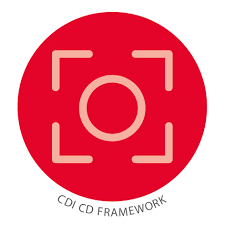 Exploring the relationship between career, community and society.
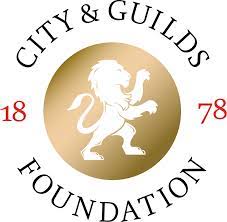 ©VotesforSchools The WOW Show 2022
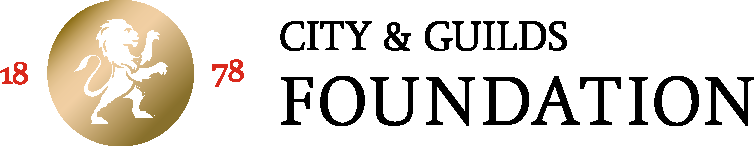 Keywords
Employability: Having the skills and abilities needed to have a job or career.
Frustration: The feeling of being annoyed or less confident because you cannot achieve what you are trying to do.
Resilience: The ability to try again and not give up after something didn’t work.
Sector: The areas into which the economic activity of a country is divided.
Self-belief: When you can trust in your own ability to do something.
Wellbeing: Feeling healthy and happy.
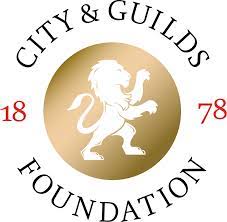 ©VotesforSchools The WOW Show 2022
[Speaker Notes: References:
https://dictionary.cambridge.org/dictionary/english/self-belief
https://dictionary.cambridge.org/dictionary/english/resilience
https://dictionary.cambridge.org/dictionary/english/frustration
https://dictionary.cambridge.org/dictionary/english/well-being?q=wellbeing
https://dictionary.cambridge.org/dictionary/english/sector
https://dictionary.cambridge.org/dictionary/english/employability]
Wellbeing Lesson Plan
Lesson Duration: 30-40 minutes
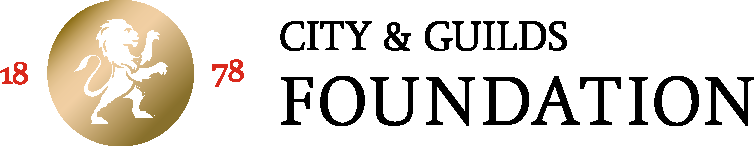 ©VotesforSchools The WOW Show 2022
©VotesforSchools The WOW Show 2022
Further help and information
?
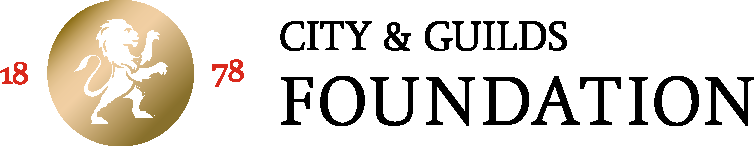 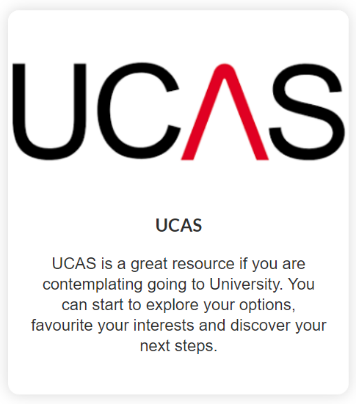 There are lots of resources and websites that will help you find your future no matter which direction you are heading in.  Here are just a few.
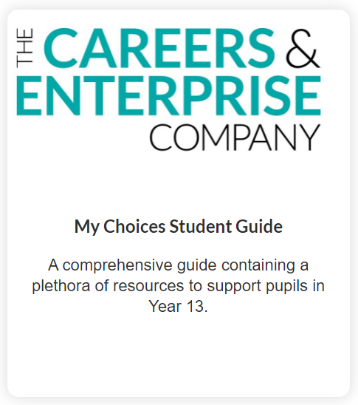 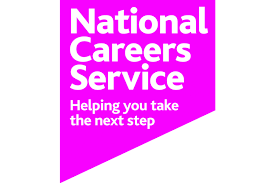 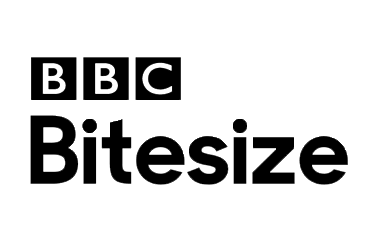 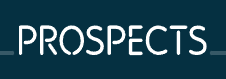 Whilst making decisions about the future can seem scary, but with all of the information and guidance available, you can feel confident in your choices.
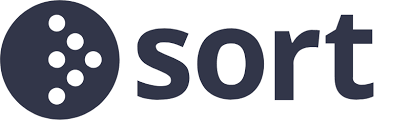 ©VotesforSchools The WOW Show 2022
[Speaker Notes: References:
https://www.prospects.ac.uk/further-education/post-16-career-choices
https://www.ucas.com/
https://nationalcareers.service.gov.uk/get-a-job/career-choices-at-18
https://resources.careersandenterprise.co.uk/resources/my-choices-guide-students
https://nationalcareers.service.gov.uk/
https://www.sortyourfuture.com/
https://www.bbc.co.uk/bitesize/careers]
Further help and information
?
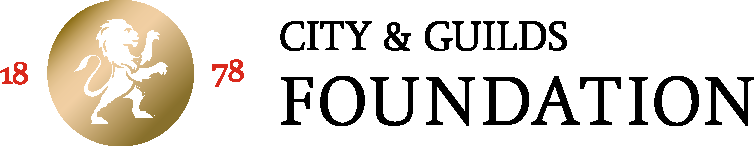 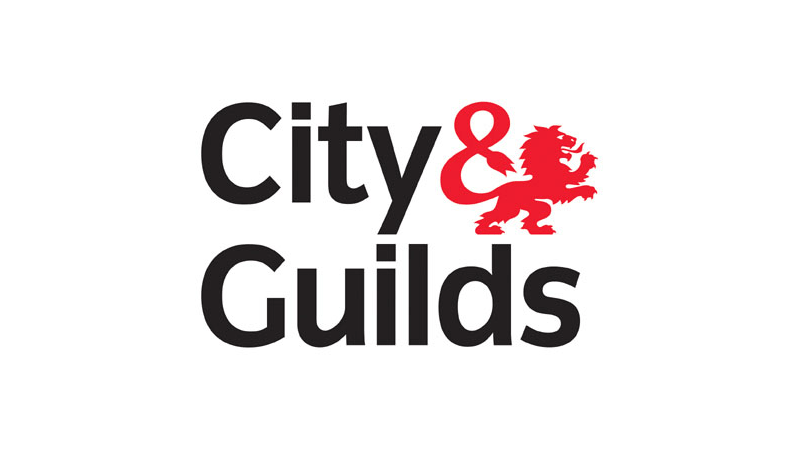 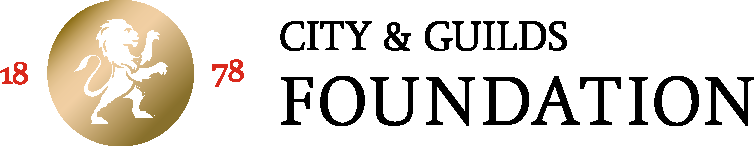 The City and Guilds Foundation support over 4 million people each year to develop skills that help them into a job, develop on that job and to prepare for their next job. As a charity, we’re proud that everything we do is focused on achieving this purpose.
City and Guilds offer many vocational qualifications across many different industries. With everything from animal keeping to wind-farming, over 2 million learners gain a City & Guilds qualification each year and vocational courses are highly rated by employers.
With e-certifications, traineeships, apprenticeships, awards and digital credentials to share your achievements, City and Guilds could offer the key to your future!
©VotesforSchools The WOW Show 2022
[Speaker Notes: References:
https://cityandguildsfoundation.org/
https://www.cityandguilds.com/
https://www.cityandguilds.com/what-we-offer/learners]